Vliv médií na PANDEMIi COVID 19
Markéta Václavíková
Média a Agenda setting
Média nám ukazují, jak a o čem máme přemýšlet - ovlivňují způsob přemýšlení o tématu 
Způsob, jakým média nastolují témata, určuje jaká důležitost bude tématům přikládána aktéry
Témata jsou pak častěji diskutována veřejností
Média a Pandemie
Jak média rámcují a definují problém – vyvolávání strachu 
Strach vede ke větší sledovanosti a větším ziskům 
Čím více se na krizi poukazuje, tím více jsou lidé vyděšení 
Vznik a reprodukce výrazových schémat souvisejících s pandemií 
Snaha nalézt viníka, neustálé informování o počtu nakažených 
Infodemie - jsme zahlceni informacemi, fake news atp. – potřeba vybírat si správné zdroje 
WHO – vznik sekce určená k vyvracení mýtů o koronaviru
COVID 19 a dezinformace
Dochází k nárůstu konspiračních teorií a fake news, které se šíří v mediálním prostoru 
Mediální platformy (zejména sociální média) přicházejí s ověřením pravdivostí o informacích ohledně koronaviru 
Zvýšení míry rizika stresu a vzniku úzkostí či deprese
Sociální média a pandemie
Klíčový prvek pro rychlé šíření  jakýchkoliv informací 
Sdílení problematických a neověřených dat 
Vytváření sociálních bublin – personalizovaný obsah
Odmítání dodržování zdravotních doporučení – popírání epidemie
Př. Skupiny odmítačů na facebooku – Nejsme vaše loutky; odmítáme roušky a vakcínu
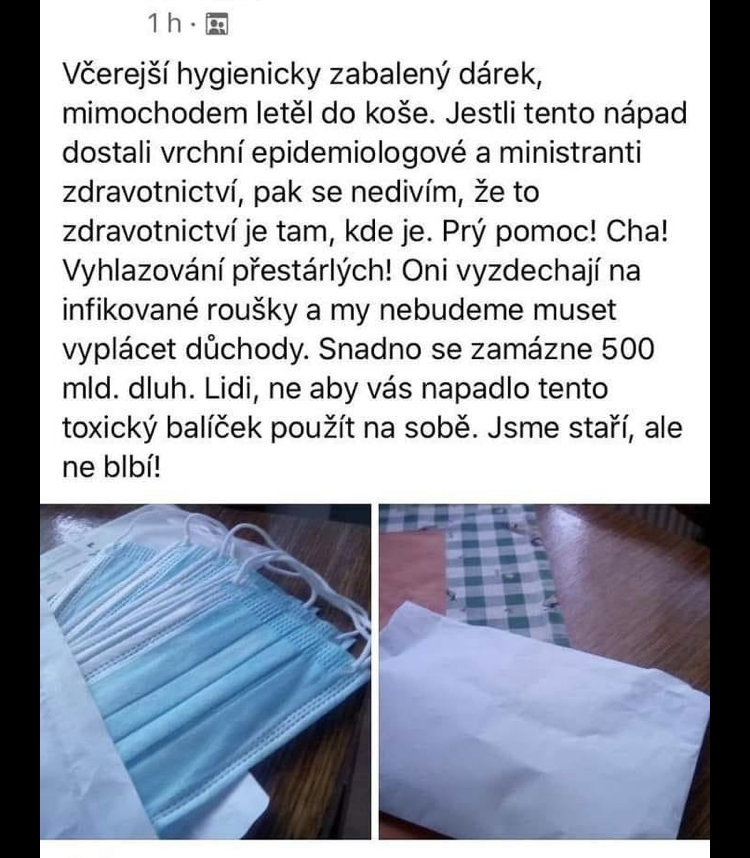 Vztah mezi sledováním mediálních zpráv o Covid situaci a depresí
Faktory vedoucí k úzkosti:
 častá konzumace mediálního obsahu ohledně COVIDu
Klíčová je délka a frekvence čtení článků souvisejících s pandemií – čím déle lidé tráví čas u zpráv, tím více jsou vystavování stresu
Typ médií: sociální média vedou k většímu stupni stresu – nefiltrované informace x oficiální zdroje 
zvyšují se obavy z nákazy a ekonomických rizik způsobených pandemií atp. 
Šíření dezinformací může přispívat k úzkostem a depresím
Jak předcházet depresi a úzkostem během pandemie
Důležitá je volba médií, která sledujeme – veřejnoprávní média vs. Média zaměřující se na dramatičnost (např.  Dezinformační weby, TV Nova atp.)
Je důležité číst celé články a případně si dohledávat další zdroje a ověřovat si informace 
Negativní dopad na duševní zdraví je pravděpodobnější u lidí, kteří čtou jen titulky a nadpisy – ty jsou často nadnesené či zjednodušující a vyvolávají strach
Zdroje:
Bendau, A., Petzold, M. B., Pyrkosch, L., Maricic, L. M., Betzler, F., Rogoll, J., ... & Plag, J. (2020). Associations between COVID-19 related media consumption and symptoms of anxiety, depression and COVID-19 related fear in the general population in Germany. European archives of psychiatry and clinical neuroscience, 1-9.
González-Padilla, D. A., & Tortolero-Blanco, L. (2020). Social media influence in the COVID-19 Pandemic. International braz j urol, 46, 120-124.
Národní ústav duševního zdraví. Převzato z: https://www.nudz.cz/files/pdf/tz-volebni-preference-zpusob-sledovani-medii-covid-19.pdf
Pieri, E. (2019). Media framing and the threat of global pandemics: The Ebola crisis in UK Media and policy response. Sociological research online, 24(1), 73-92.
Tabery, P., & Trampota, T. Agenda-setting: teoretické přístupy. Převzato z: https://www.soc.cas.cz/sites/default/files/publikace/agenda_setting_finalni_na_web.pdf
Tasnim, S., Hossain, M. M., & Mazumder, H. (2020). Impact of rumors or misinformation on coronavirus disease (COVID-19) in social media.